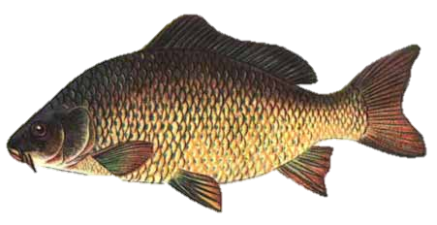 Викторина:
«В гостях у жителей подводного царства!»
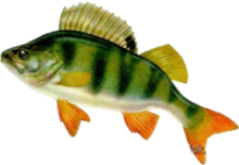 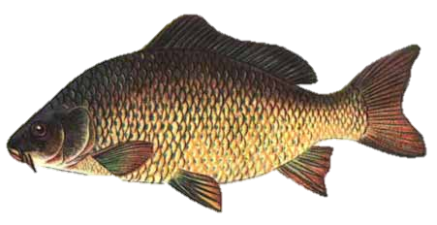 Конец!
1
4
2
3
5
6
7
8
9
10
Он в самом омуте живет,
Хозяин глубины,
Имеет он огромный рот,
И глазки чуть видны.
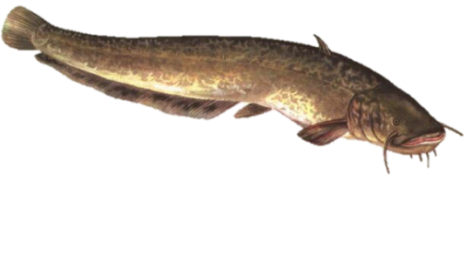 Сом
Через море-океан
Плывет рыба-великан,
А ус во рту прячет.
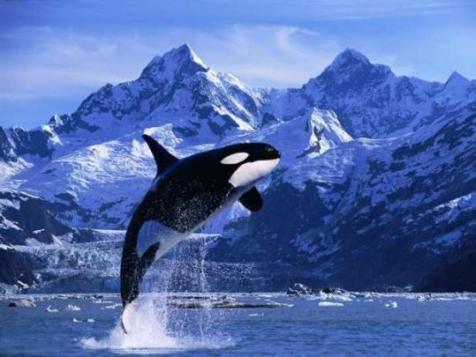 Кит
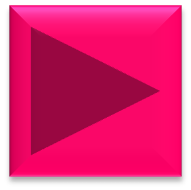 Драчун и забияка.
Живет в воде,
Кости на спине,
И щука не проглотит.
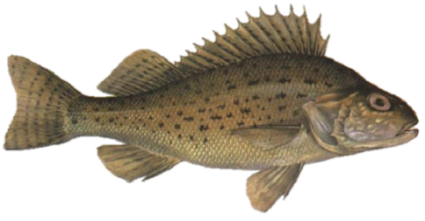 Ерш
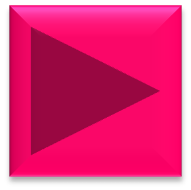 Назовите рыбу 
по картинке
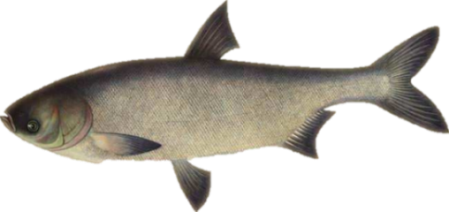 Толстолобик
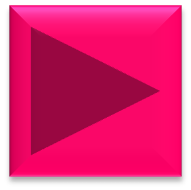 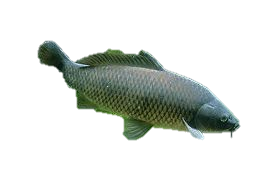 Какая рыба называется именем человека?
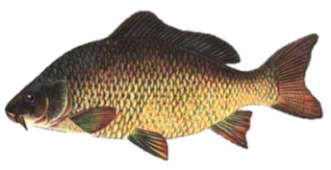 Карп
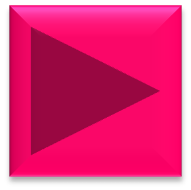 Какую рыбу называют 
«речной санитар»?
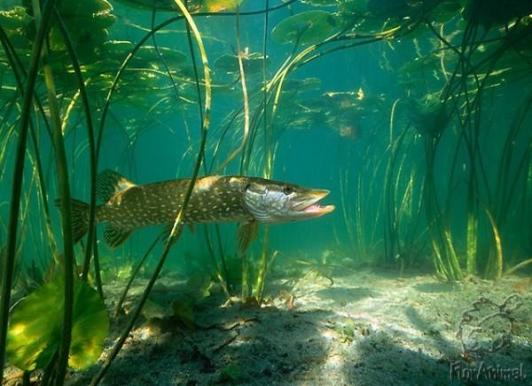 Щуку
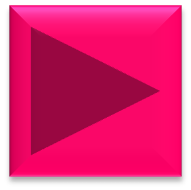 Когда я черен,
Я куслив и задорен,
А лишь покраснею,
Так и присмирею.
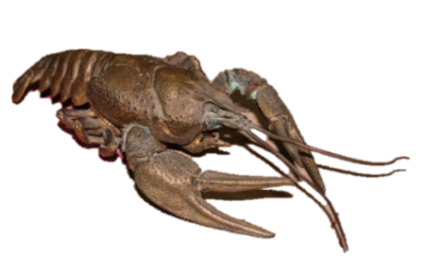 Рак
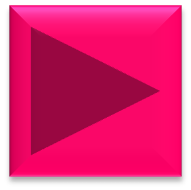 Назовите рыбу по картинке
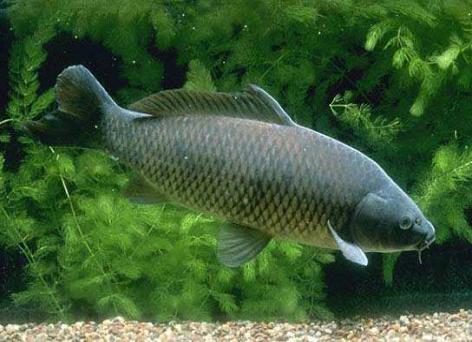 Сазан
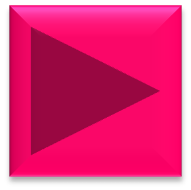 Какая рыба без чешуи?
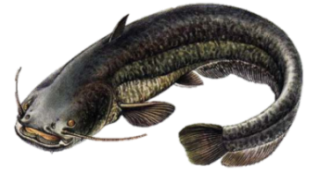 Сом
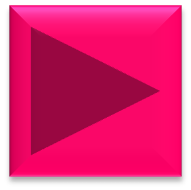 Какая рыба плавает 
быстрее всех рыб?
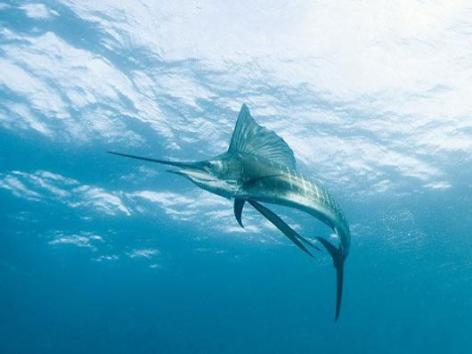 Рыба-меч – 70 м\с
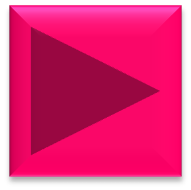 Назовите рыбу по картинке
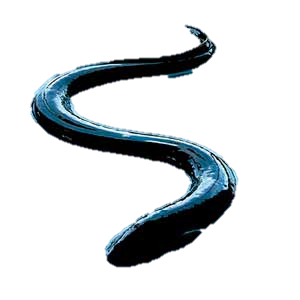 Угорь
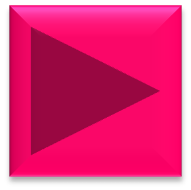 Сколько лет может прожить щука?
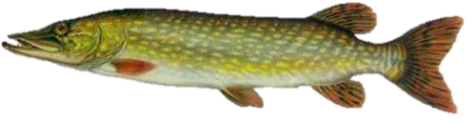 До 300 лет
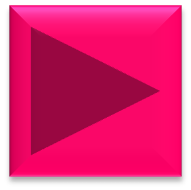 Назовите рыбу по картинке
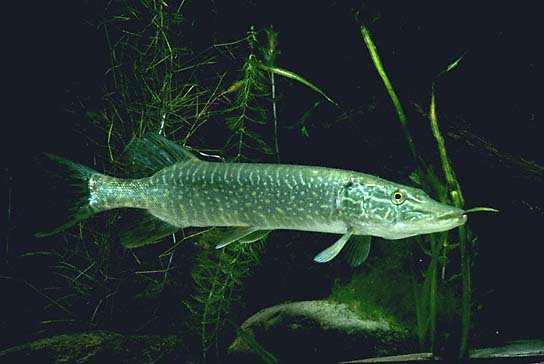 Щука
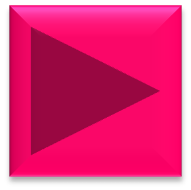 Какая самая большая 
рыба в мире?
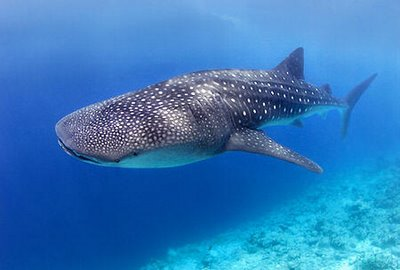 Китовая акула – до 20 м
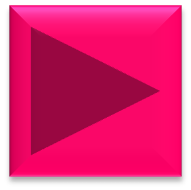 В чем сходство рыбьей чешуи и ствола дерева?
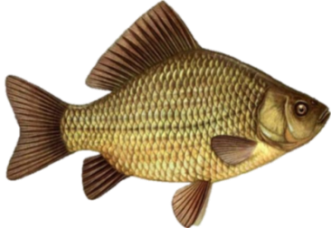 И там, и там есть 
годовые кольца
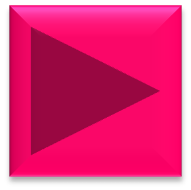 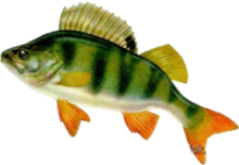 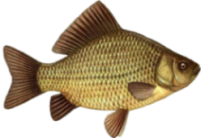 Назовите пресноводных промысловых рыб
Сом, карась, щука,
 карп, окунь и др.
Окунь
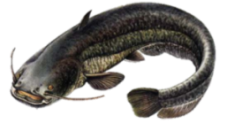 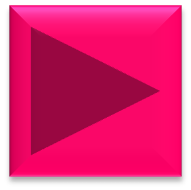 Все ли рыбы имеют желудок?
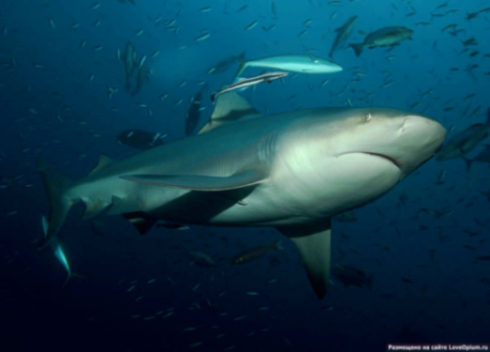 Нет. Только хищные.
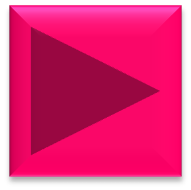 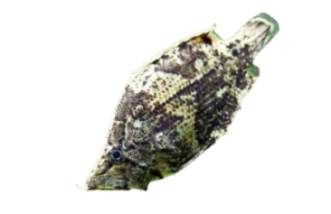 Как плавает рыба-лист?
Головой вниз
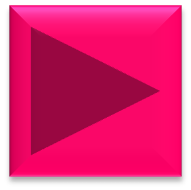 Назовите рыбу по картинке
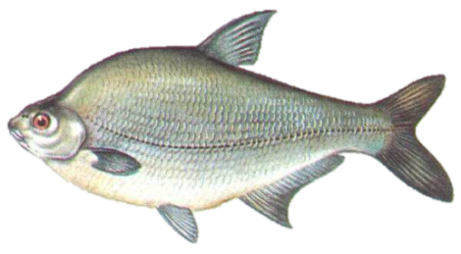 Лещ
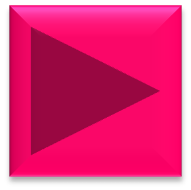 Как называется наука, изучающая рыб?
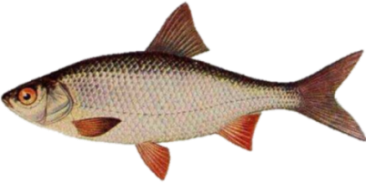 Ихтиология
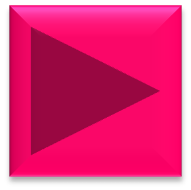 Молодцы!
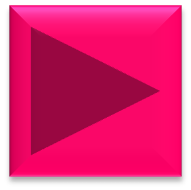 Презентацию выполнилаЮдина Н.Н.ГБОУ НОШ № 992